Chapter  64; page 773-777
Secretory Functions of theAlimentary Tract(Secretion of Saliva)
Mohammed Alzoghaibi, PhD
Cell Phone #: 0506338400
zzoghaibi@gmail.com
Learning objectives
Mastication and Chewing reflex 
The functions of secretory glands
Anatomical types of glands
Salivary glands 
Secretion of saliva and its characteristics
Composition of saliva
Lubricating and protective properties of mucus
Secretory unit (salivon)
Saliva and its flow rate
Functions of saliva 
Control of secretion by sympathetic and parasympathetic nervous systems
Mastication (Chewing)
Functions:

To lubricate the bolus with salivary secretion
To breakdown the bolus to small particles
To begin digestion of carbohydrate (amylase)
Mastication (Chewing)
Teeth organization
Anterior teeth (incisors) for cutting
Posterior teeth (molars) for grinding 
Chewing muscles are innervated by CN V: 
Masseter
Temporalis 
Lateral Pterygoid 
Medial Pterygoid 
Taste center (Hypothalamus)           rhythmical chewing movements
Chewing reflex & stretch reflex
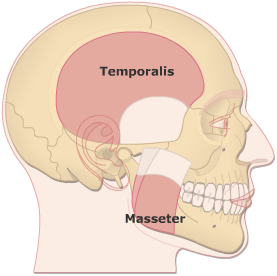 Mastication (Chewing)
Chewing reflex & stretch reflex 
The presence of a bolus of food in the mouth at first initiates reflex inhibition of the muscles of mastication, which allows the lower jaw to drop. The drop in turn initiates a stretch reflex of the jaw muscles that leads to rebound contraction.This automatically raises the jaw to cause closure of the teeth, but it also compresses the bolus again against the linings of the mouth, which inhibits the jaw muscles once again, allowing the jaw to drop and rebound another time; this is repeated again and again.
Secretory Functions of theAlimentary Tract
The functions of secretory glands:
Secretion of digestive enzymes
Provide mucus for lubrication and protection
Anatomical Types of Glands
Single-cell mucous glands (goblet cells), they produce mucus. 
Crypts of Lieberkühn at the mucosal pits.
Tubular glands (in the stomach and duodenum)
Salivary glands, pancreas, and liver
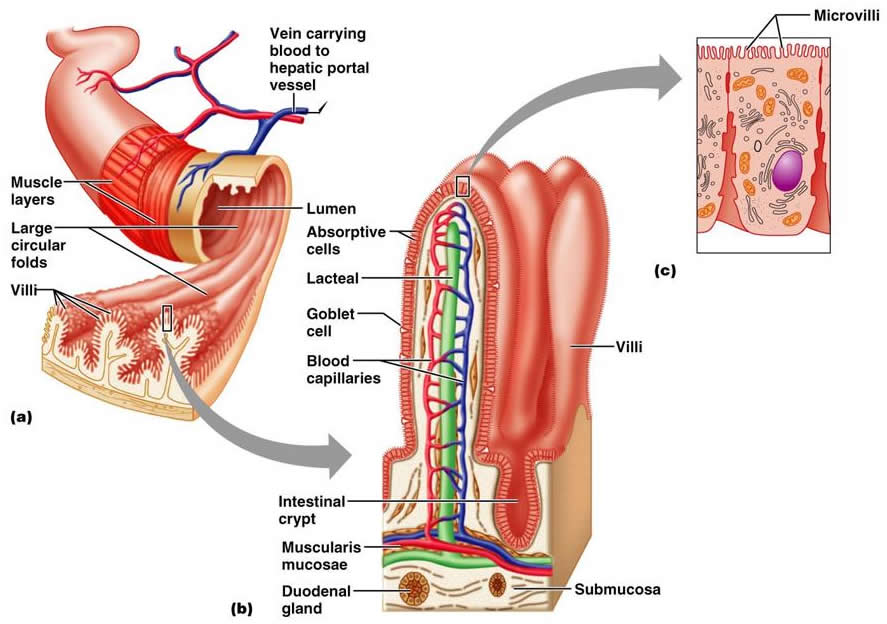 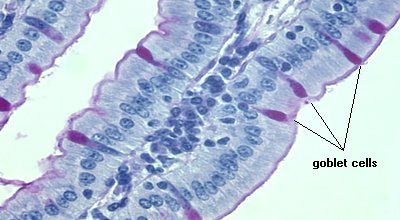 SALIVARY GLANDS
The principal glands of salivation are: 
Parotid glands 
Submandibular (Submaxillary) glands
Sublingual glands
Smaller glands in mucosa of tongue, palate, etc.
Daily secretion of saliva = 800-1500 mL with pH = 6-7
SALIVARY GLANDS
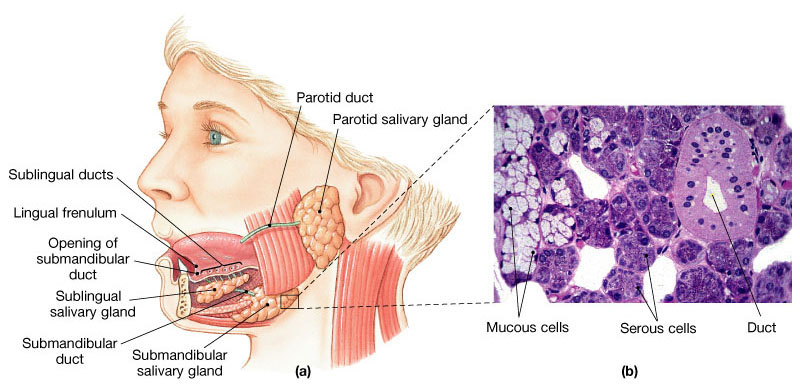 Secretion of Saliva and its Characteristics
Saliva contains two major types of secretion:
1. Aqueous fluids (a serous secretion) 
Water, ions and enzymes such as ptyalin (an α-amylase)
Parotid, Submandibular and Sublingual glands
2. Mucus secretion (mucin) 
 Submandibular and Sublingual glands
Composition of Saliva
Aqueous Fluids 
H2O, K, HCO3, Na, Cl, -amylase, lingual lipase, IgA, kallikrein, muramidase (lyses muramic acid of Staphylococcus), lactoferrin and epithelial growth factor (EGF) 
Hypotonic Solution

Ions Na, K, CI, HCO3: (the concentrations of these ions are altered with altered flow rates), e.g., at low flow rate, the salivary secretions have:  
High K and HCO3  
Low Na and CI−
Composition of Saliva (con’t)
Enzymes
-amylase (from parotid glands)  
cleaves  -1 ,4-glycosidic bonds 
The optimal pH for this enzyme to work properly is 7 
Inactivated at pH 4 but continues to work for sometime in unmixed food in Orad portion of stomach 
Lingual lipase 
hydrolyzes lipids 
continues working in the duodenum
Kallikrein (protease, from acinar cells)
Catalyzes production of bradykinin (good vasodilator) from -globulin
Increases local blood flow 
Water (0.5 L saliva/day)
Composition of Saliva (con’t)
Mucus:
Lubricating and Protective Properties of Mucus:
Mucus is a thick secretion composed mainly of water, electrolytes, and glycoproteins
The  mucus is an excellent lubricant and a protectant for the wall of the gut because of the following:
It has adherent qualities that make it adhere tightly to the food.  
It has sufficient body that it coats the wall of the gut and prevents actual contact of most food particles with the mucosa. 
It has a low resistance for slippage. 
It causes fecal particles to adhere to one another.
It is strongly resistant to digestion by the GI enzymes. 
The glycoproteins of mucus have amphoteric properties, (buffering small amounts of either acids or alkalies).
Secretory Unit (salivon)
The basic unit “salivon” consists of:
Acinus -initial secretory process 
Intercalated duct -initial portion of duct 
Striated duct -modification of secretory product 
Myoepithelial cells 
surround acinus and intercalated duct 
contraction moves saliva, prevents development of back pressure
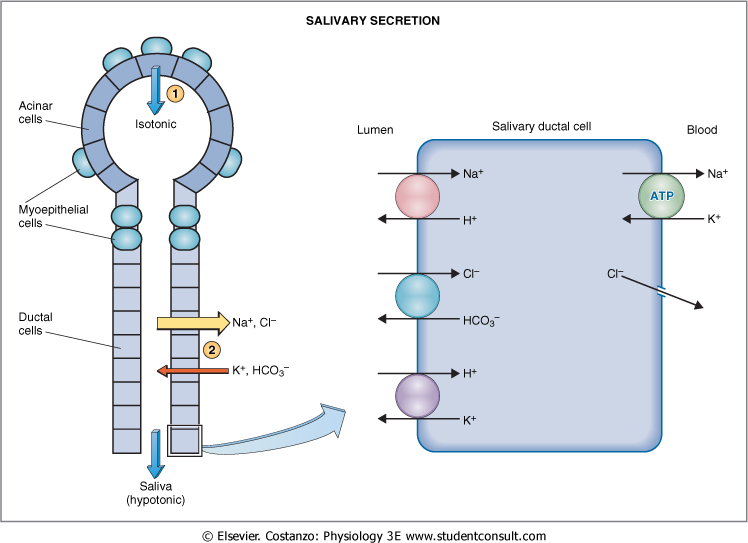 Characteristics of Saliva and Flow Rate
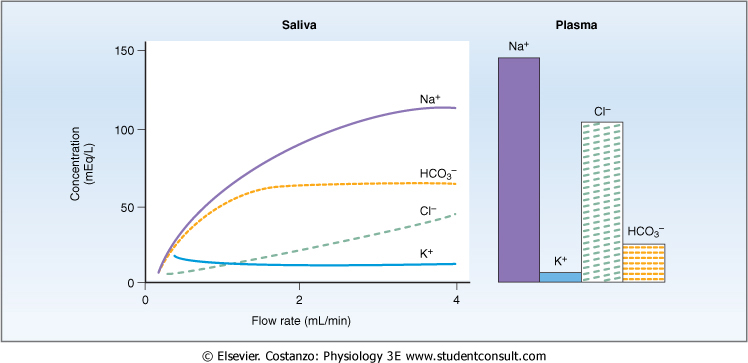 Functions of Saliva
Saliva helps prevent the deteriorative processes in the mouth in several ways:
It moistens food
It begins digestion 
It adjusts salt appetite
The flow of saliva helps wash away pathogenic bacteria.
Saliva contains several factors that destroy bacteria such as thiocyanate ions, antibodies, lactoferrin which chelates iron necessary for bacterial growth and proteolytic enzymes (lysozyme): 
active against bacterial walls
helps thiocyanate in entering bacterial wall  where they become bactericidal.
Control of Secretion
Unique aspect of control of salivary secretion 
secretion rate depends entirely on neural control –autonomic nervous system (ANS) 
both Parasympathetic and Sympathetic lead to increase secretion 
Composition modified by Aldosterone:
increases Na, Cl reabsoption
increases K secretion
Parasympathetic
Origin
		salivary nucleus in medulla
Outflow
		CN VII & IX 
Transmitter
		Ach 
Increases stimulation in response to 
conditioned reflexes (taste, smell) 
Decreases stimulation due to 
sleep, fear, dehydration
Parasympathetic
Stimulates 
	 - the secretion (protein poor, high k and HCO3) 
	 - the contraction of myoepithelial cell
	 - the metabolic rate 
	 - the blood flow 
	 - the direct innervation of blood vessels 
    	 - the growth and development of different cells 

Sectioning of parasympathetic markedly decreases flow & leads to atrophy
Sympathetic
Origin
		intermediolateral gray T1-T3
Transmitter
		norepinephrine 
Stimulates
 		- secretion (mostly enzymes) 
		- contraction of myoepithelial cell
		- metabolic rate 
		- growth and development of different cells 
Sectioning of sympathetic nerves has minimal impact on secretion
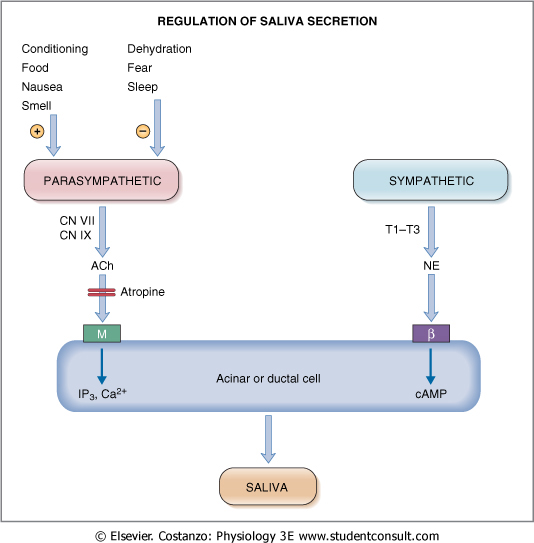 The End